اختر الإجابة الصحيحة مما يلي :
اختر الإجابة الصحيحة مما يلي :
اختر الإجابة الصحيحة مما يلي :
اختر الإجابة الصحيحة مما يلي :
اختر الإجابة الصحيحة مما يلي :
اختر الإجابة الصحيحة مما يلي :
اختر الإجابة الصحيحة مما يلي :
اختر الإجابة الصحيحة مما يلي :
اختر الإجابة الصحيحة مما يلي :
اختر الإجابة الصحيحة مما يلي :
اختر الإجابة الصحيحة مما يلي :
اختر الإجابة الصحيحة مما يلي :
اختر الإجابة الصحيحة مما يلي :
اختر الإجابة الصحيحة مما يلي :
اختر الإجابة الصحيحة مما يلي :
اختر الإجابة الصحيحة مما يلي :
اختر الإجابة الصحيحة مما يلي :
اختر الإجابة الصحيحة مما يلي :
اختر الإجابة الصحيحة مما يلي :
اختر الإجابة الصحيحة مما يلي :
اختر الإجابة الصحيحة مما يلي :
اختر الإجابة الصحيحة مما يلي :
>
اختر الإجابة الصحيحة مما يلي :
اختر الإجابة الصحيحة مما يلي :
اختر الإجابة الصحيحة مما يلي :
اختر الإجابة الصحيحة مما يلي :
اختر الإجابة الصحيحة مما يلي :
اختر الإجابة الصحيحة مما يلي :
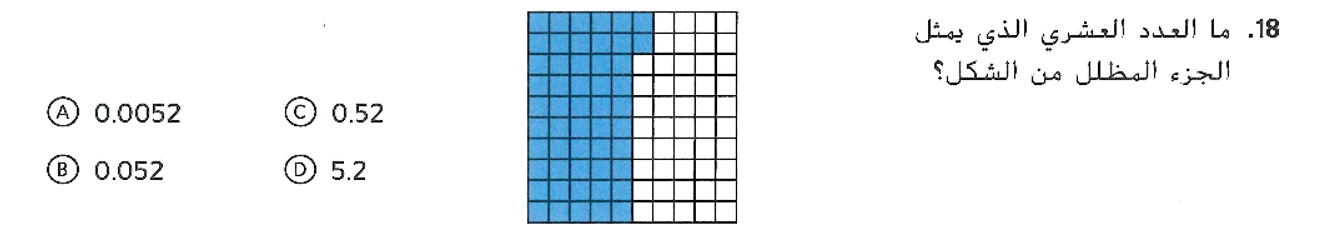 اختر الإجابة الصحيحة مما يلي :
اختر الإجابة الصحيحة مما يلي :
اختر الإجابة الصحيحة مما يلي :
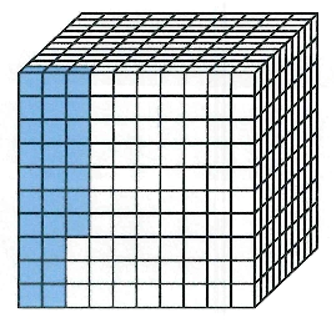 اختر الإجابة الصحيحة مما يلي :
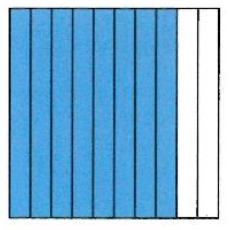 اختر الإجابة الصحيحة مما يلي :
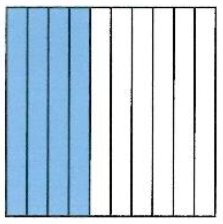 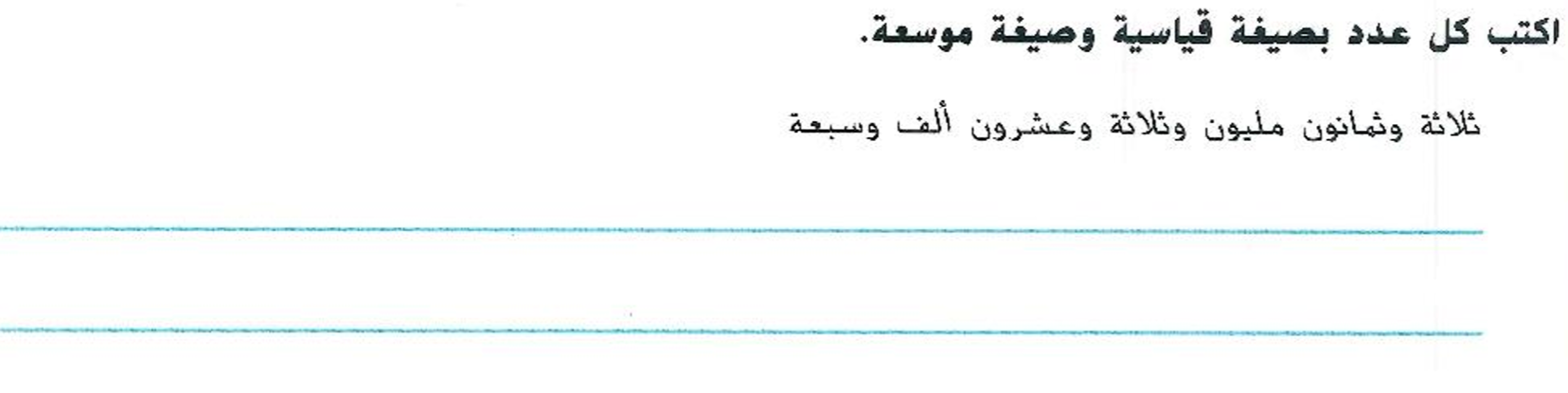 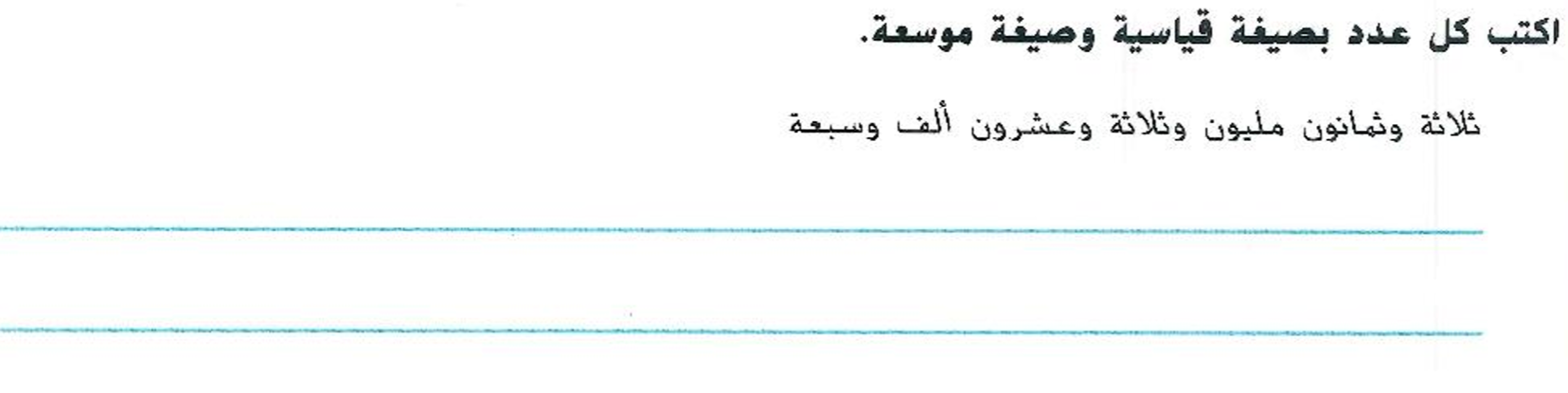 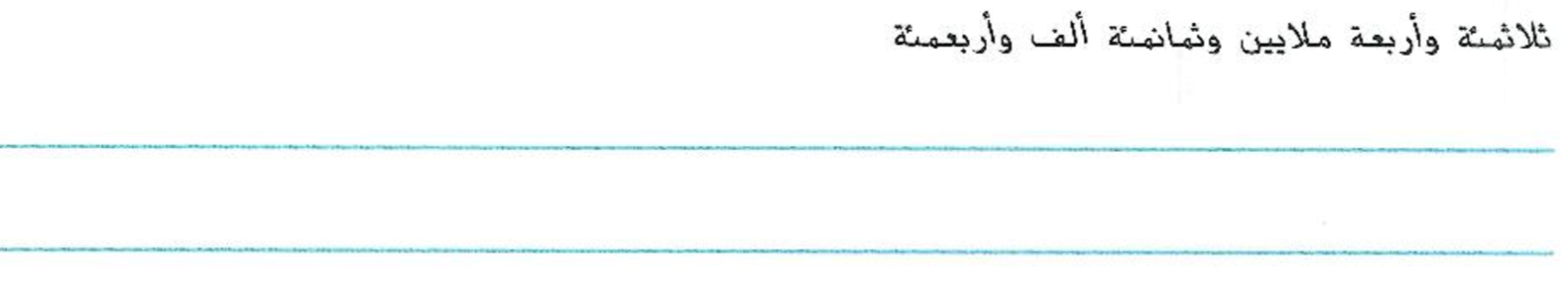 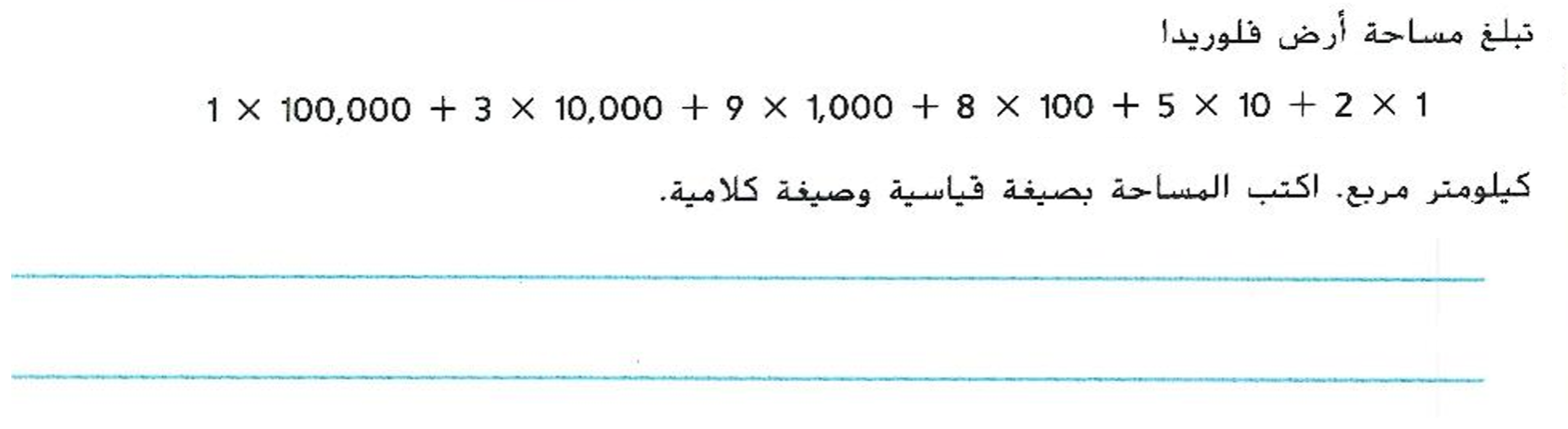 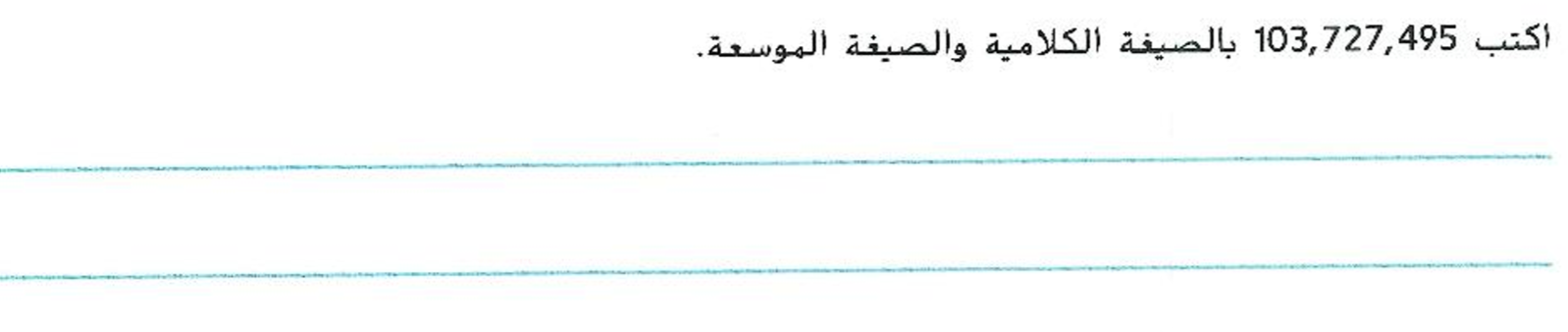 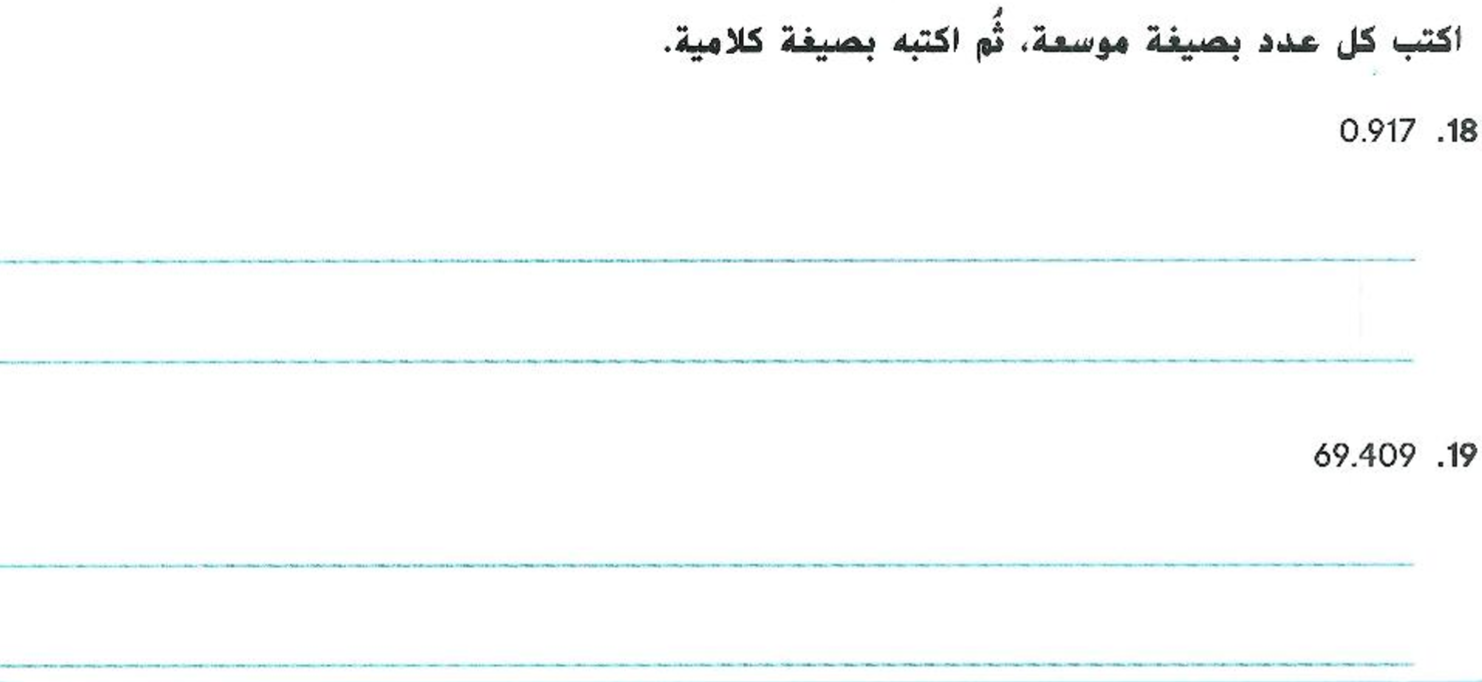 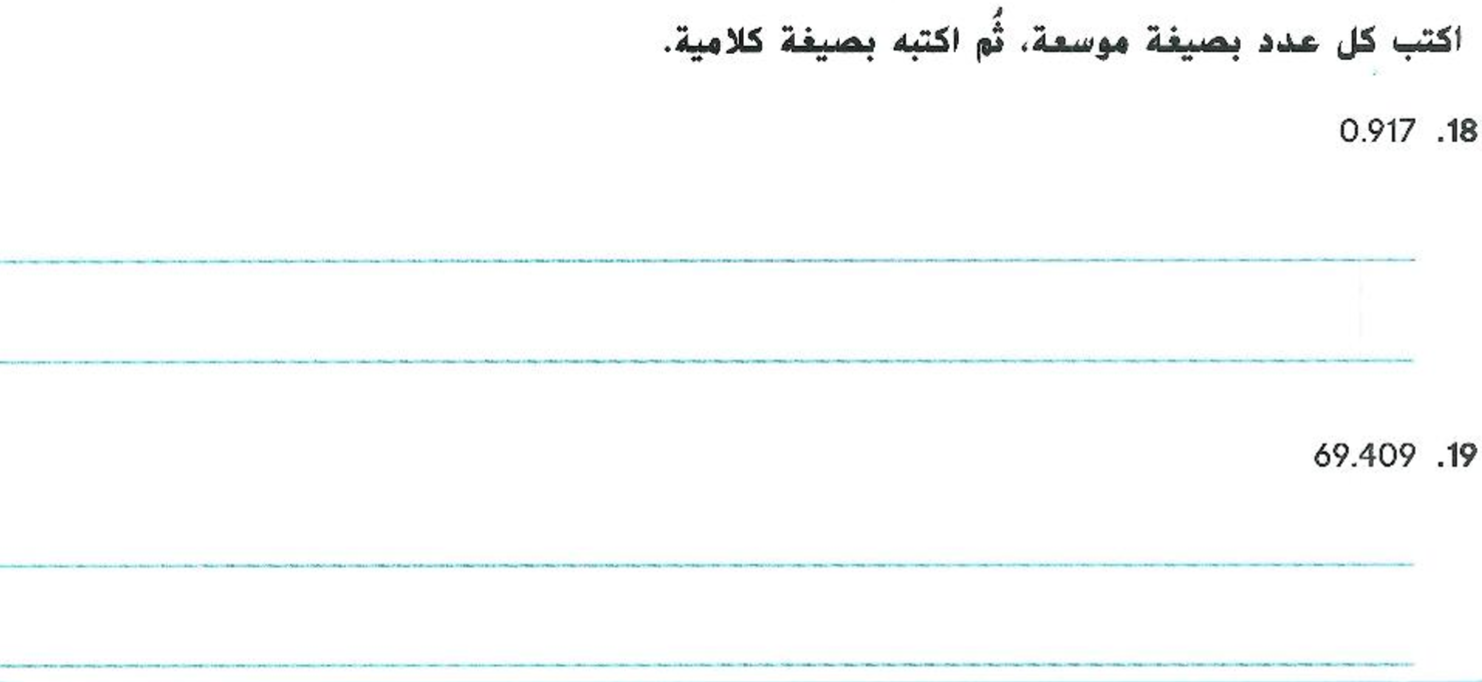 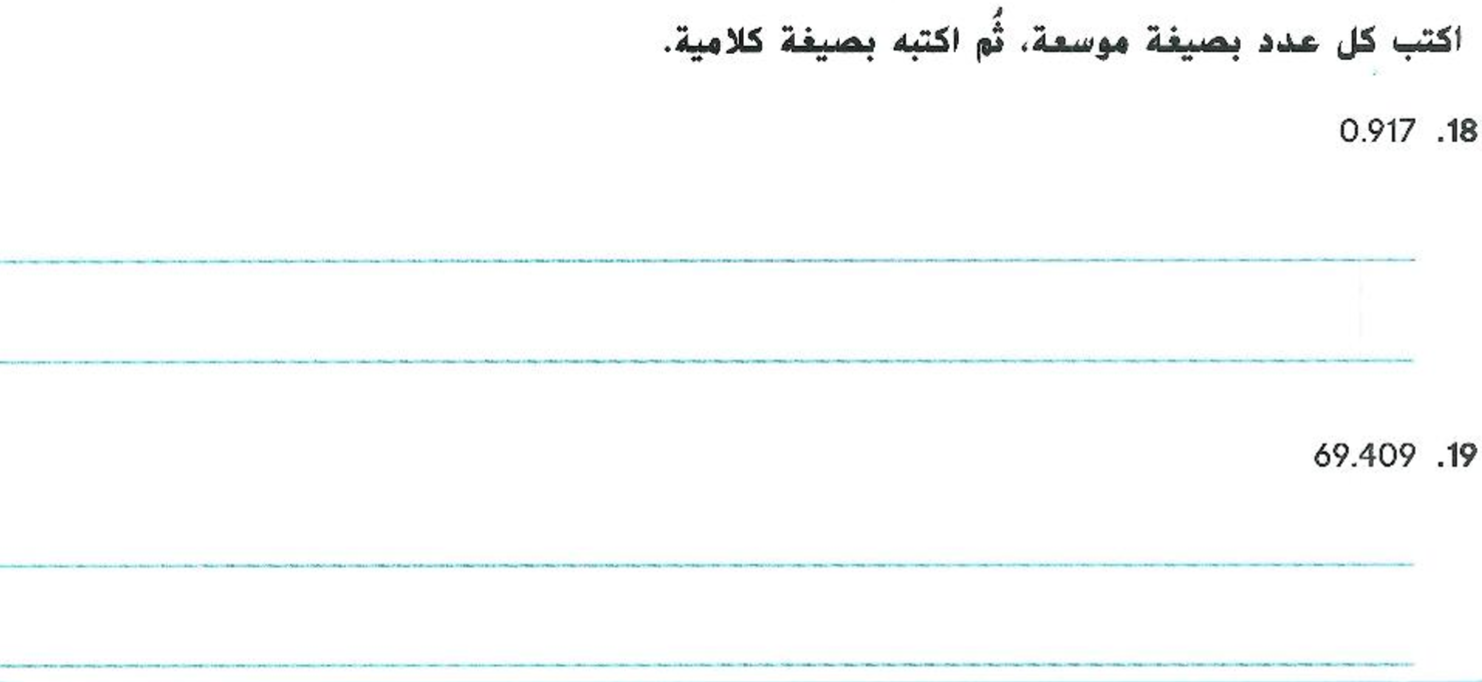 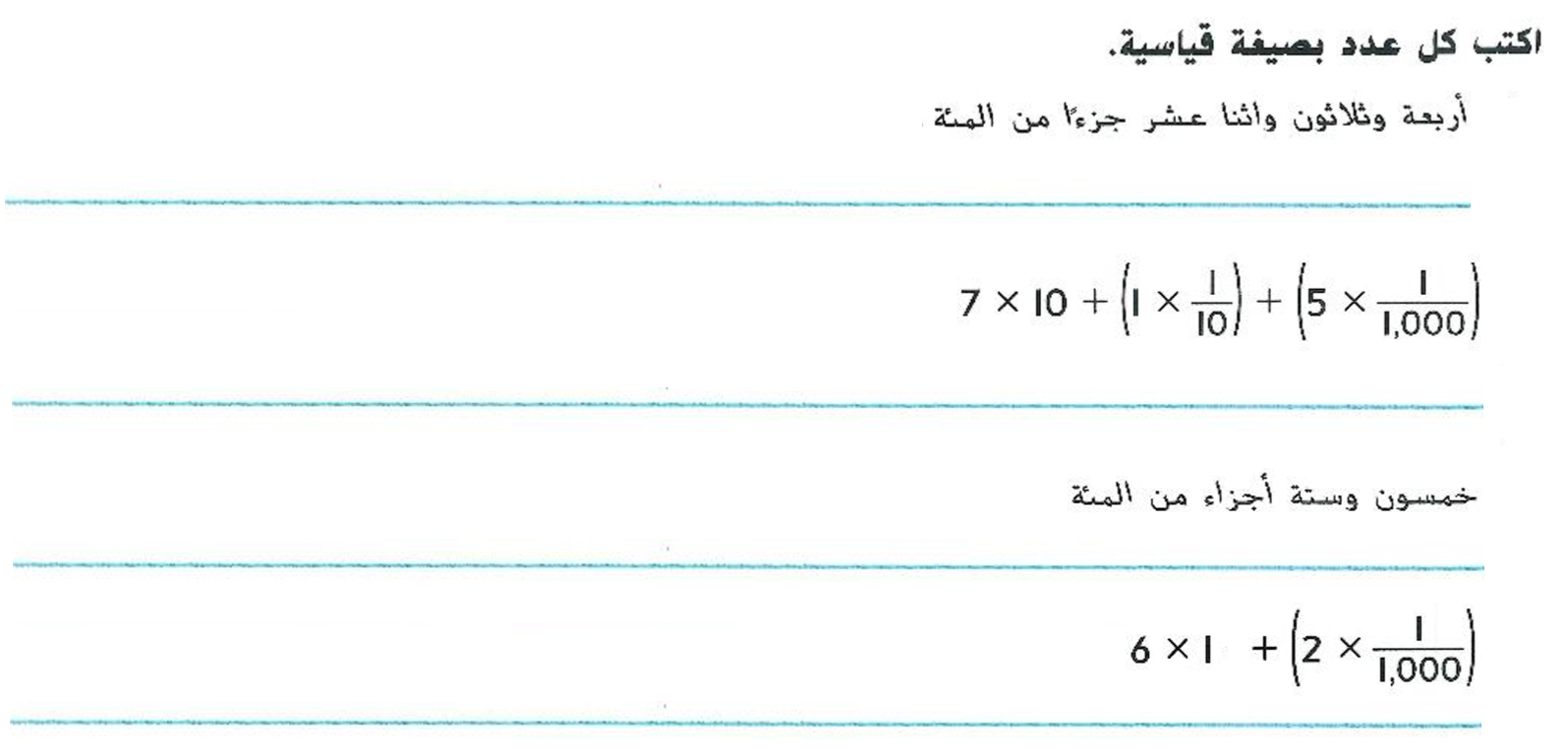 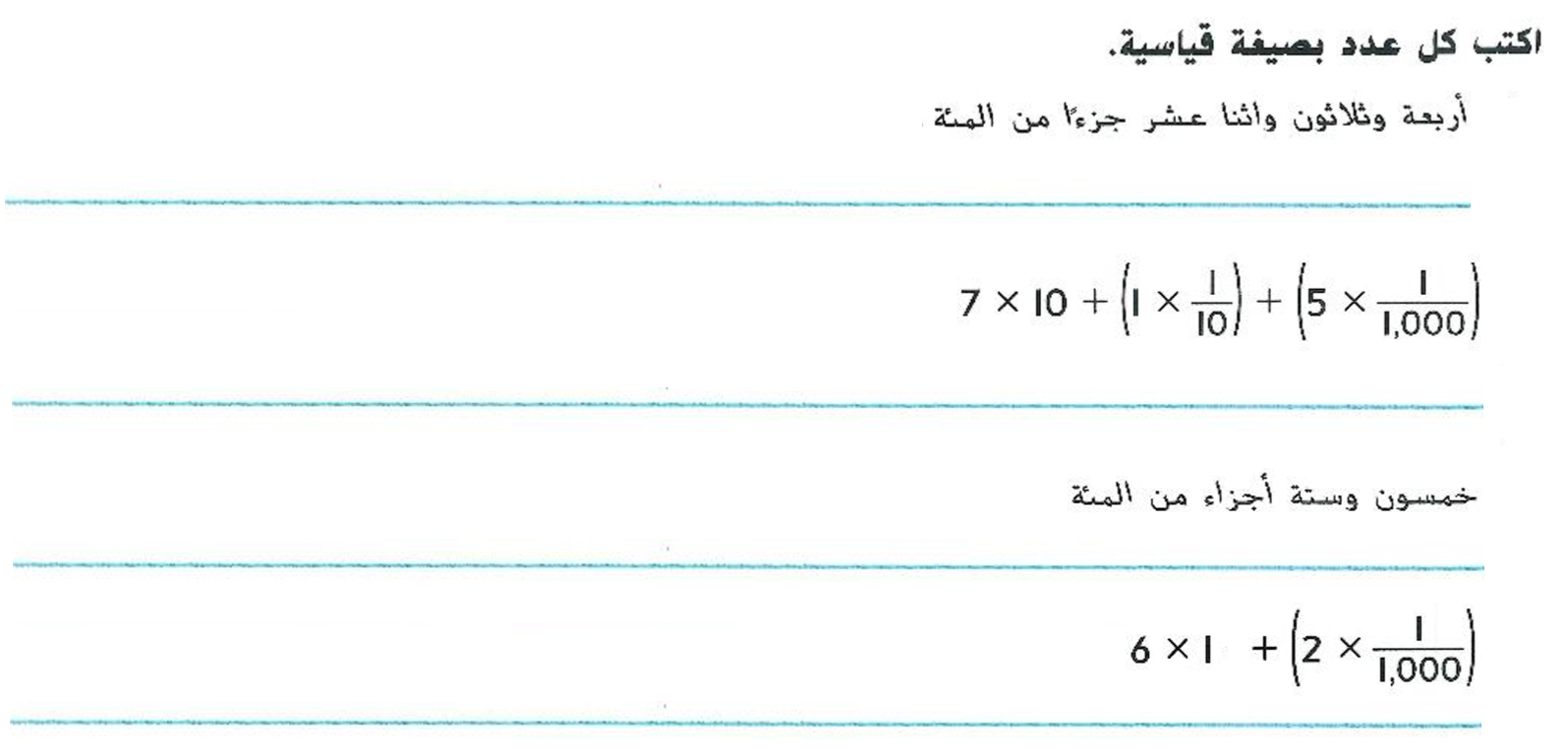 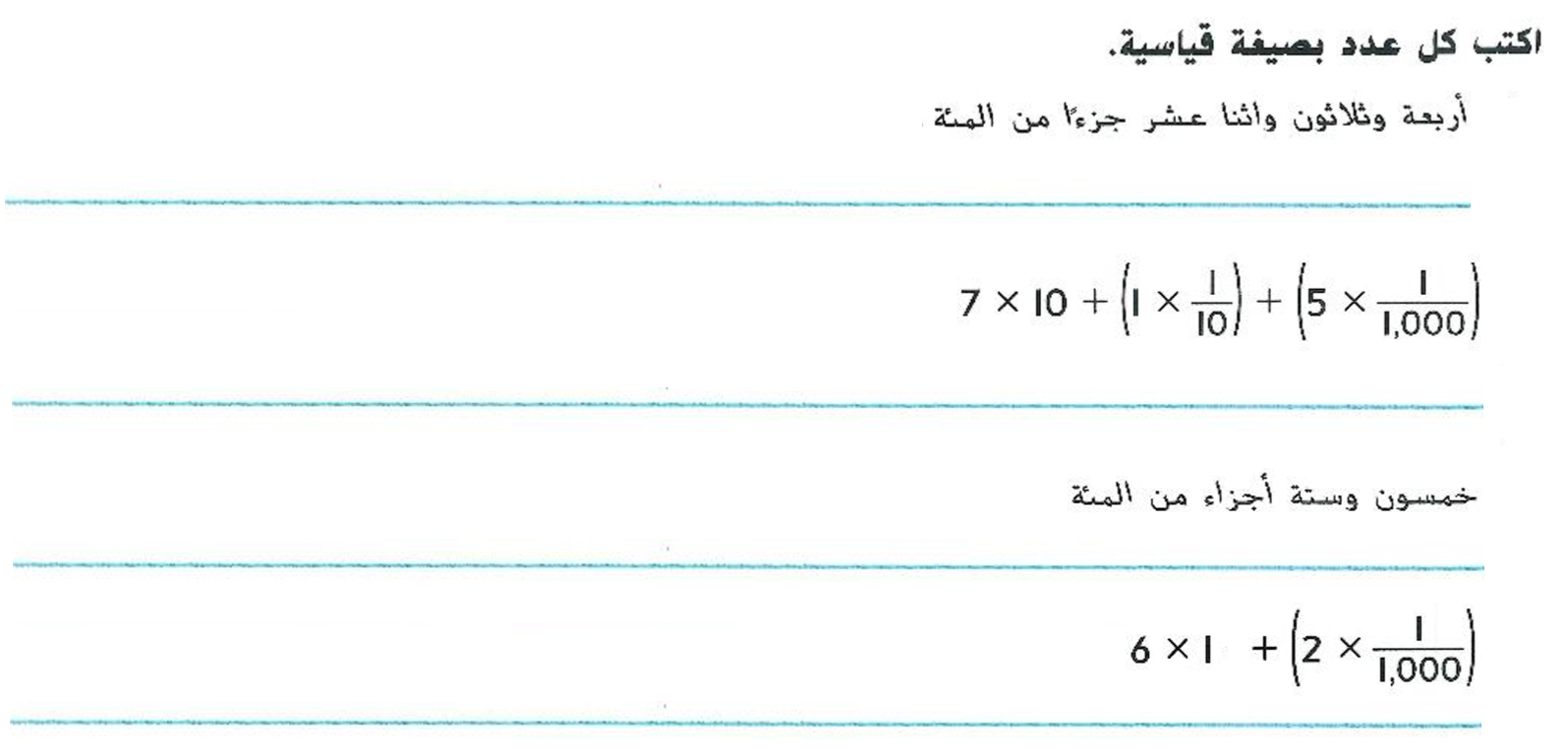 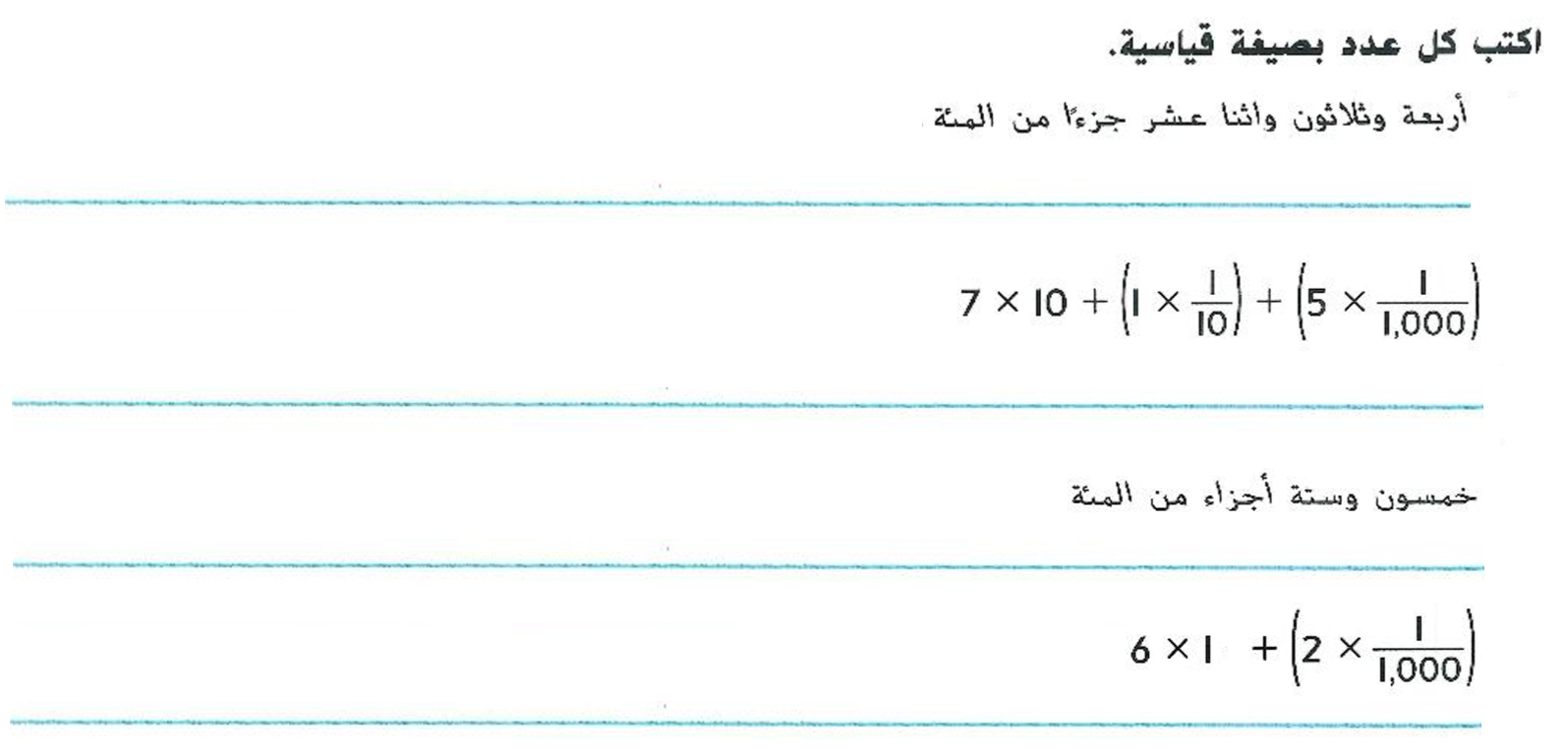 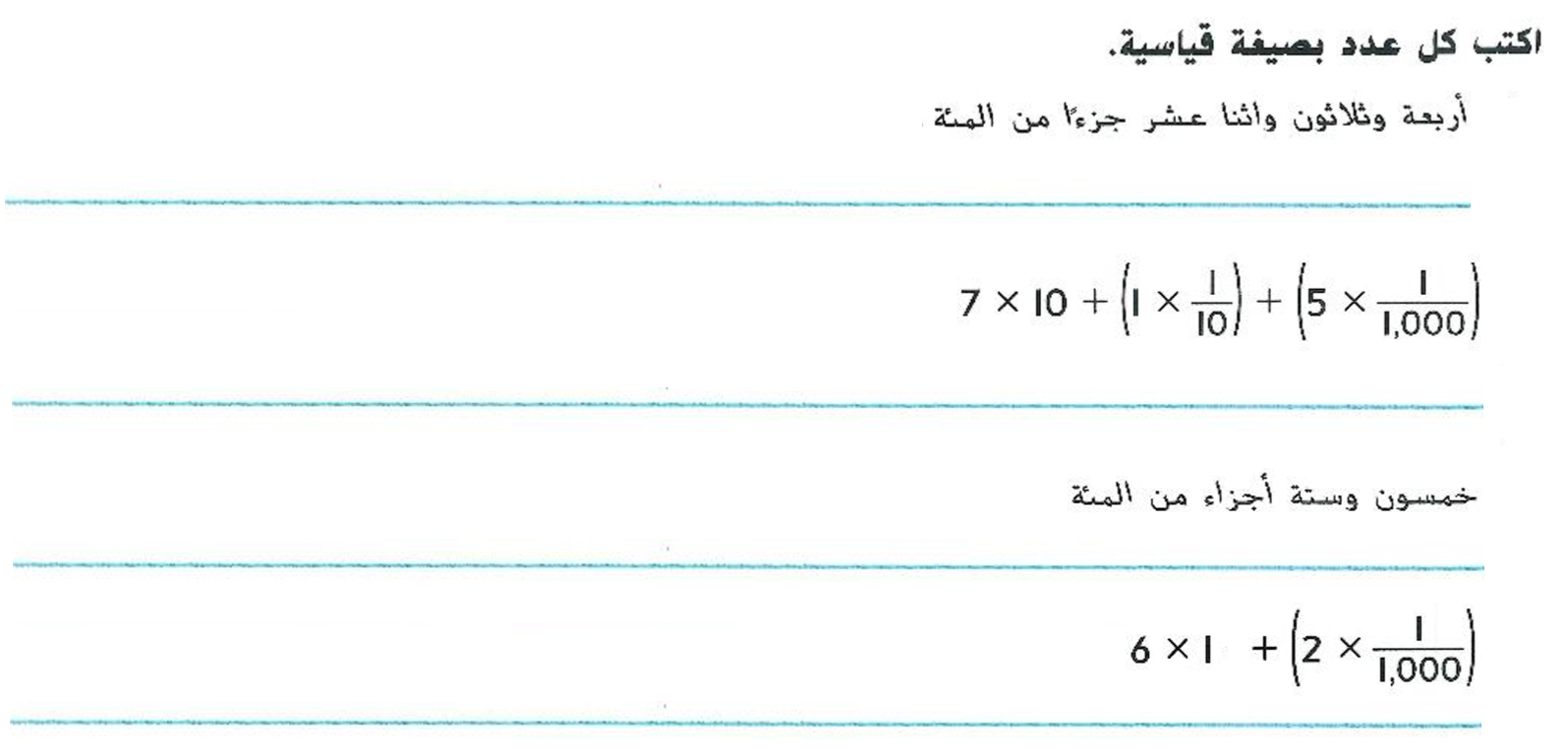 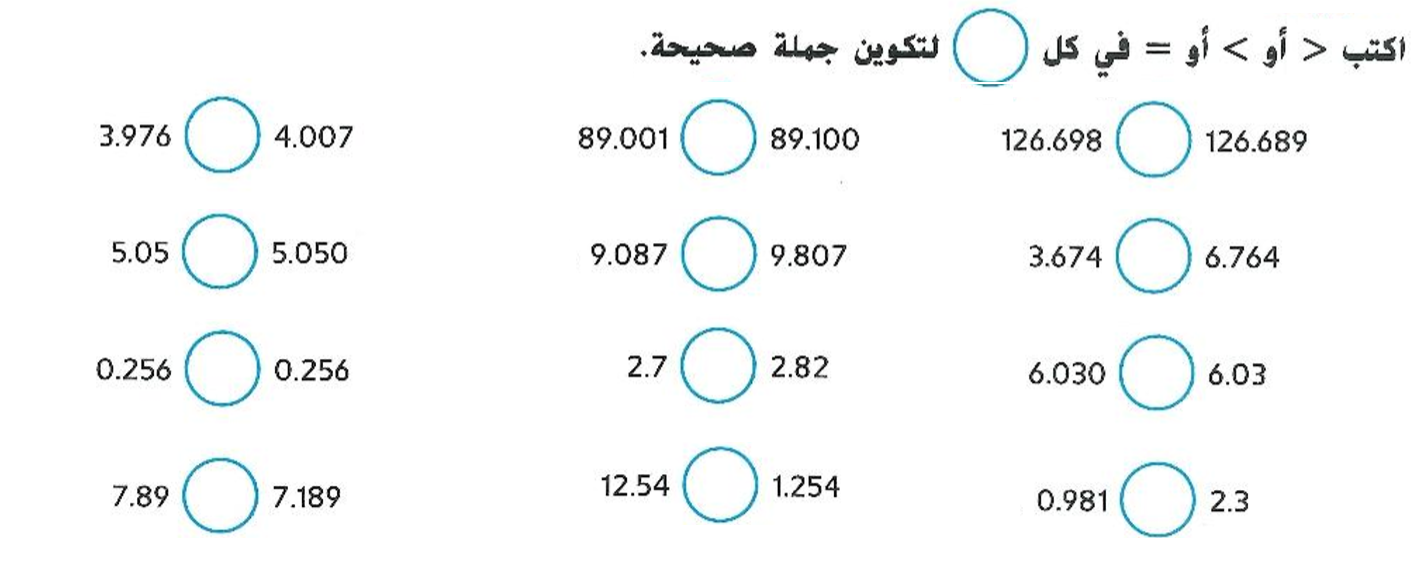 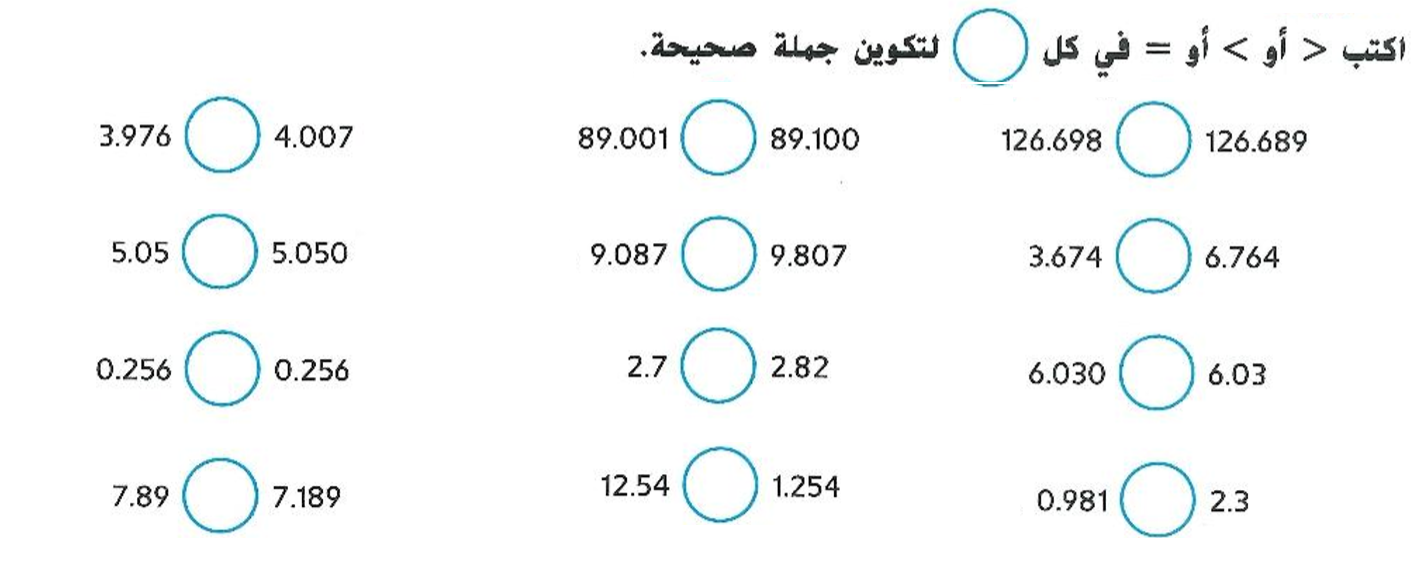 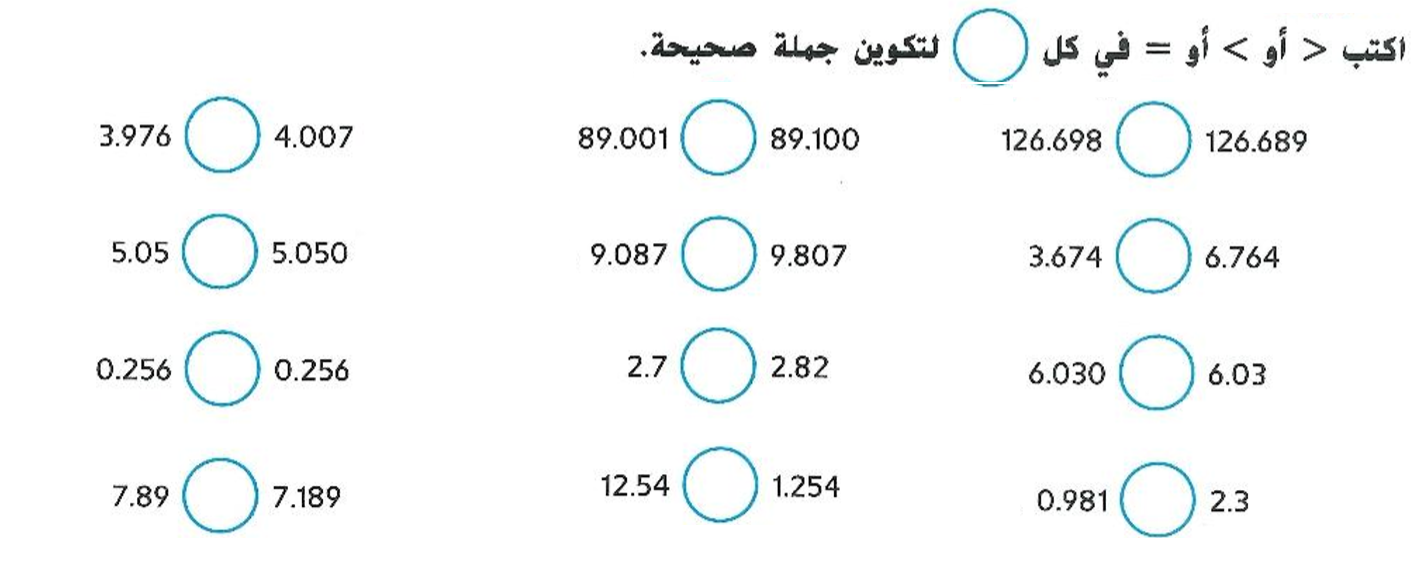 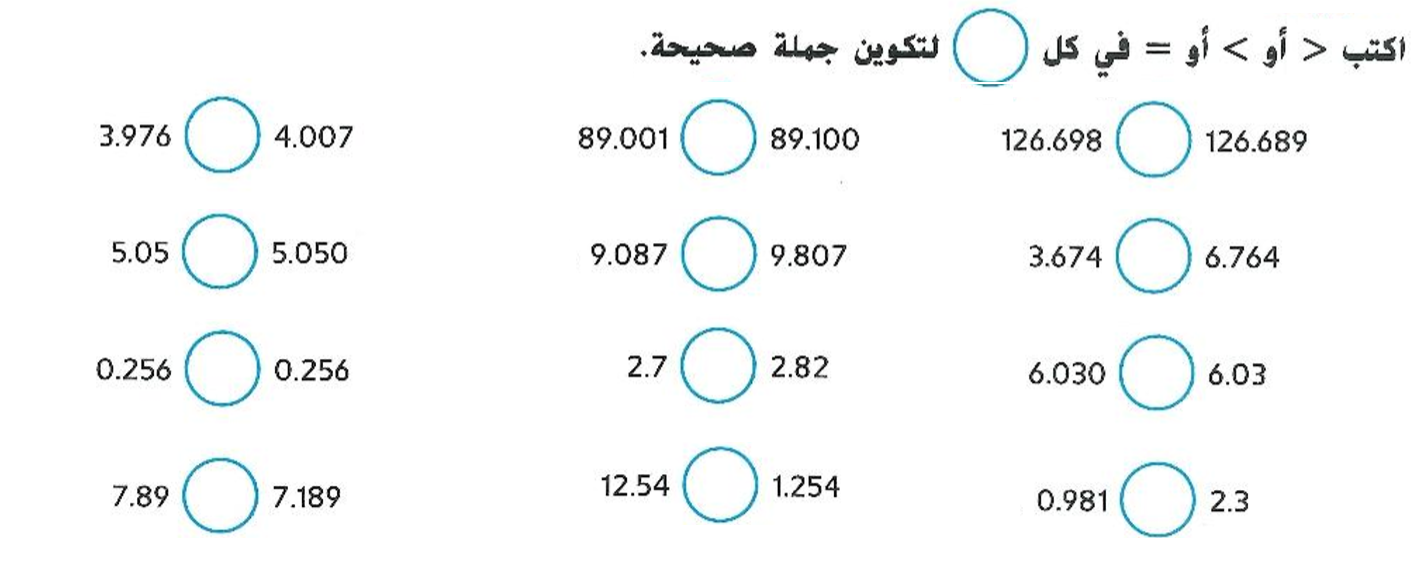 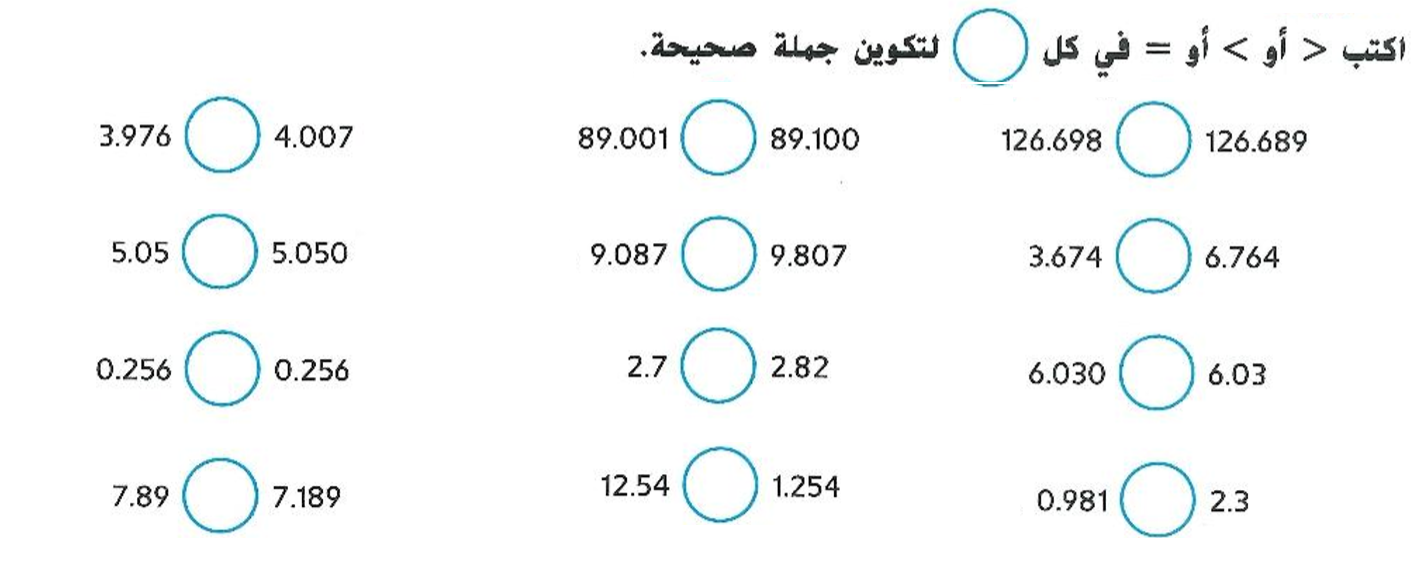 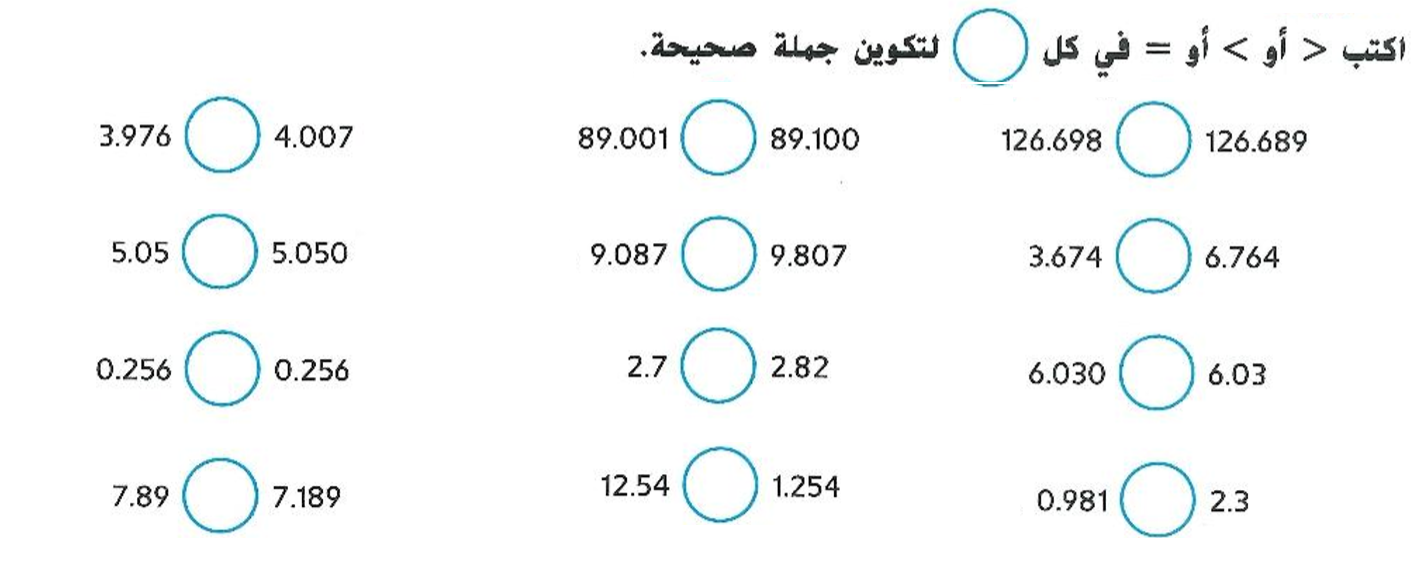 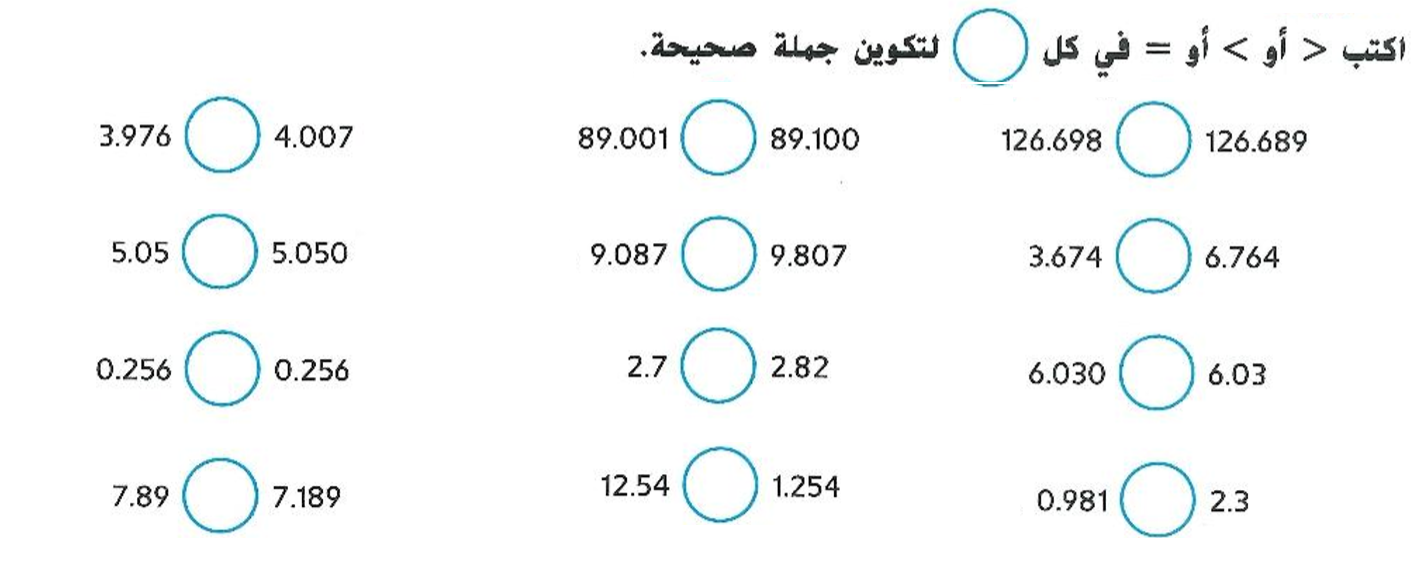 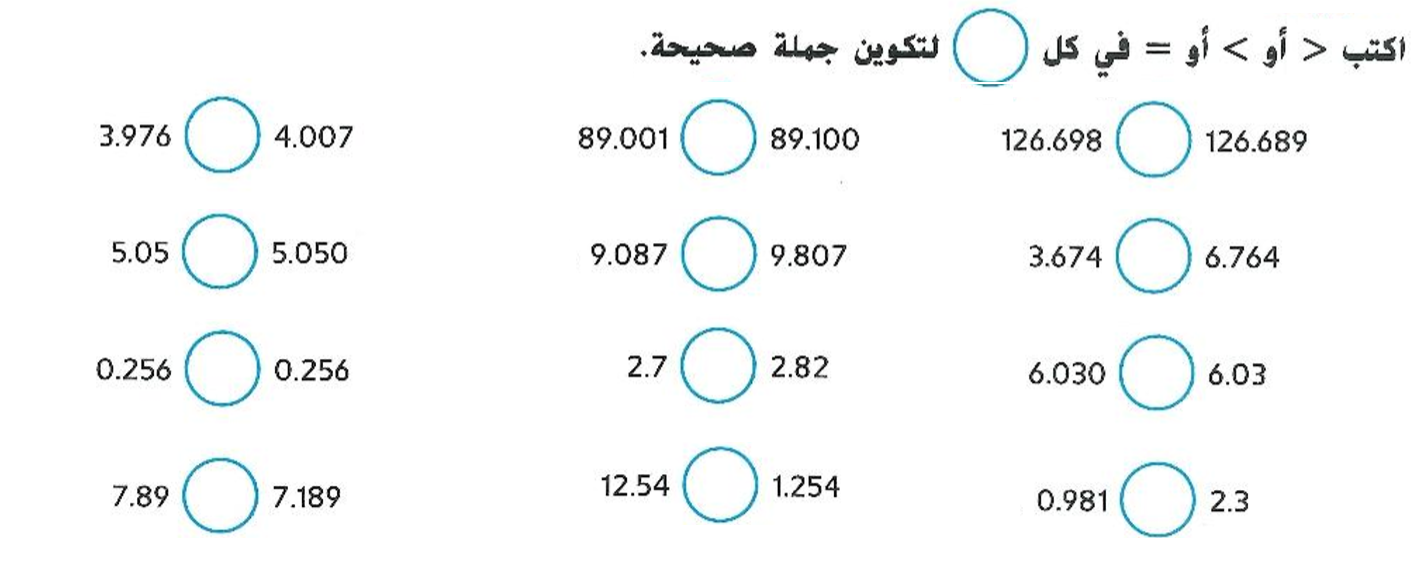 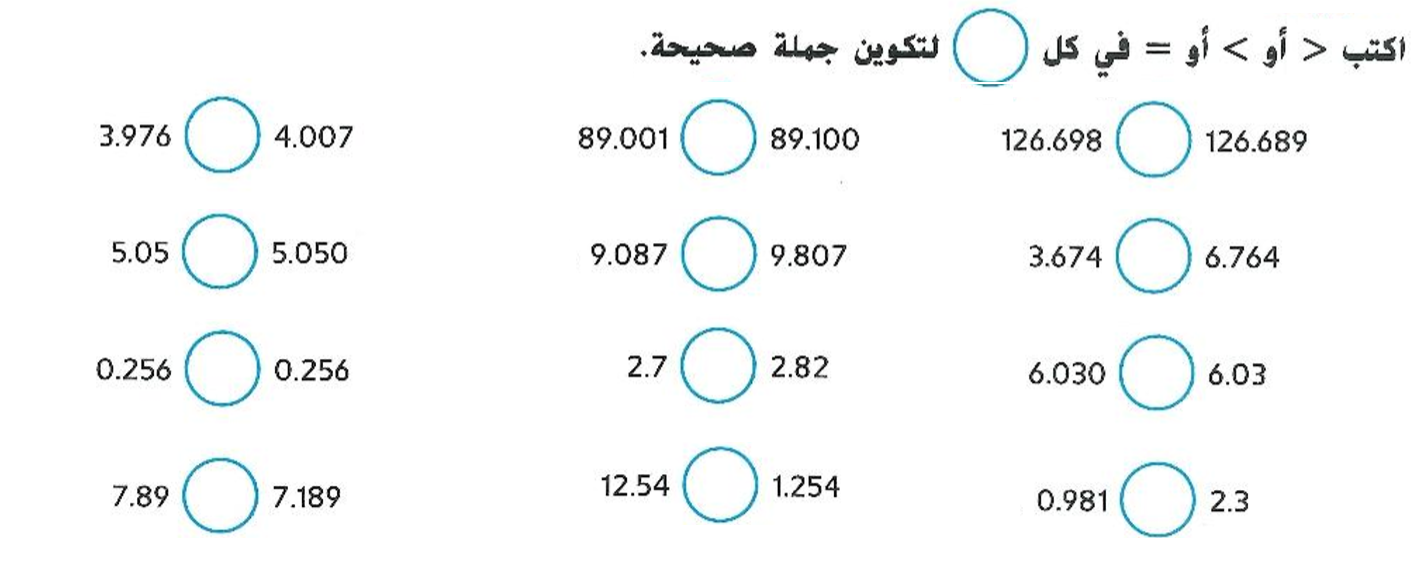 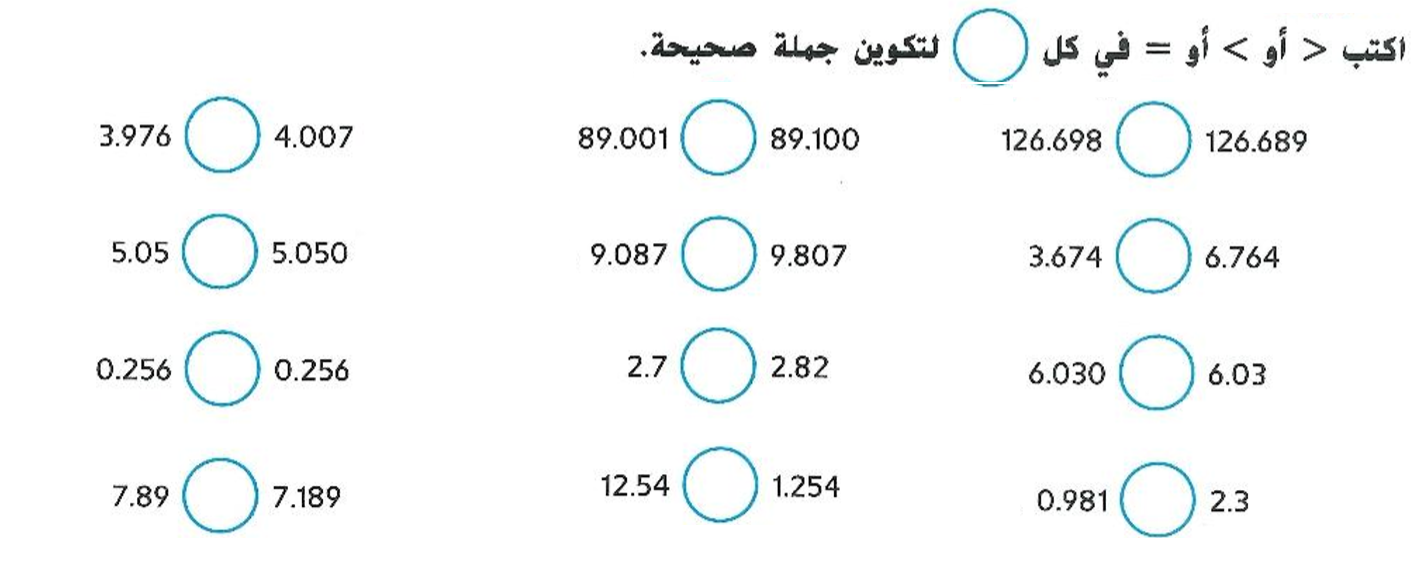 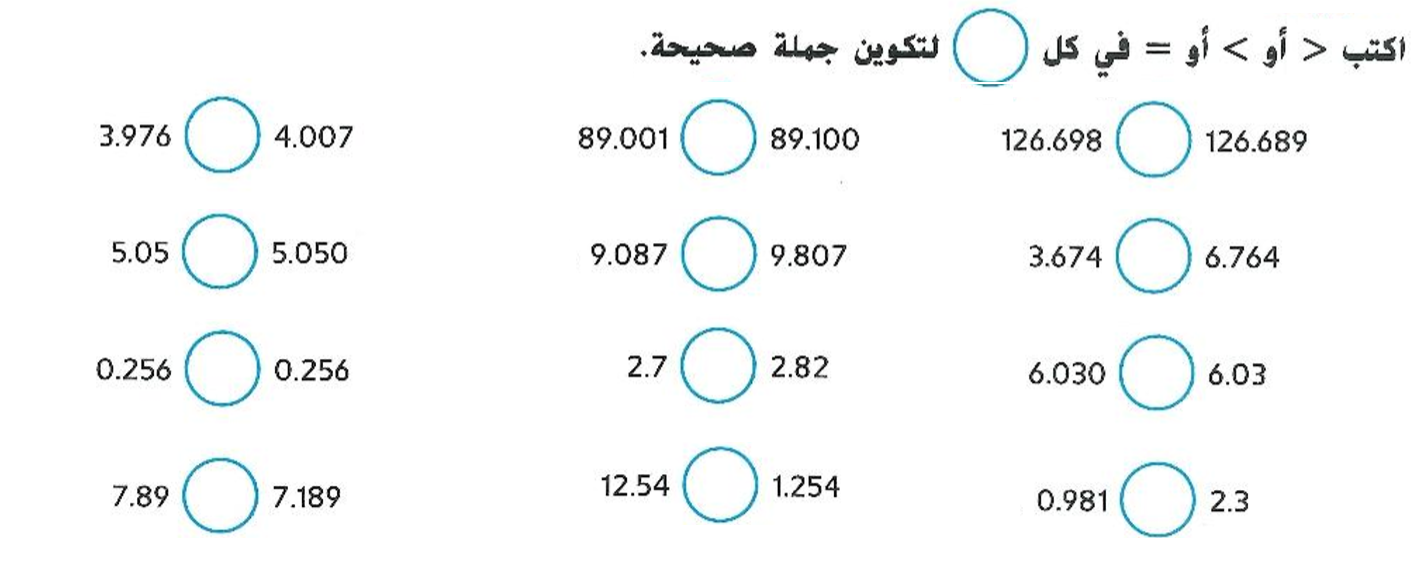 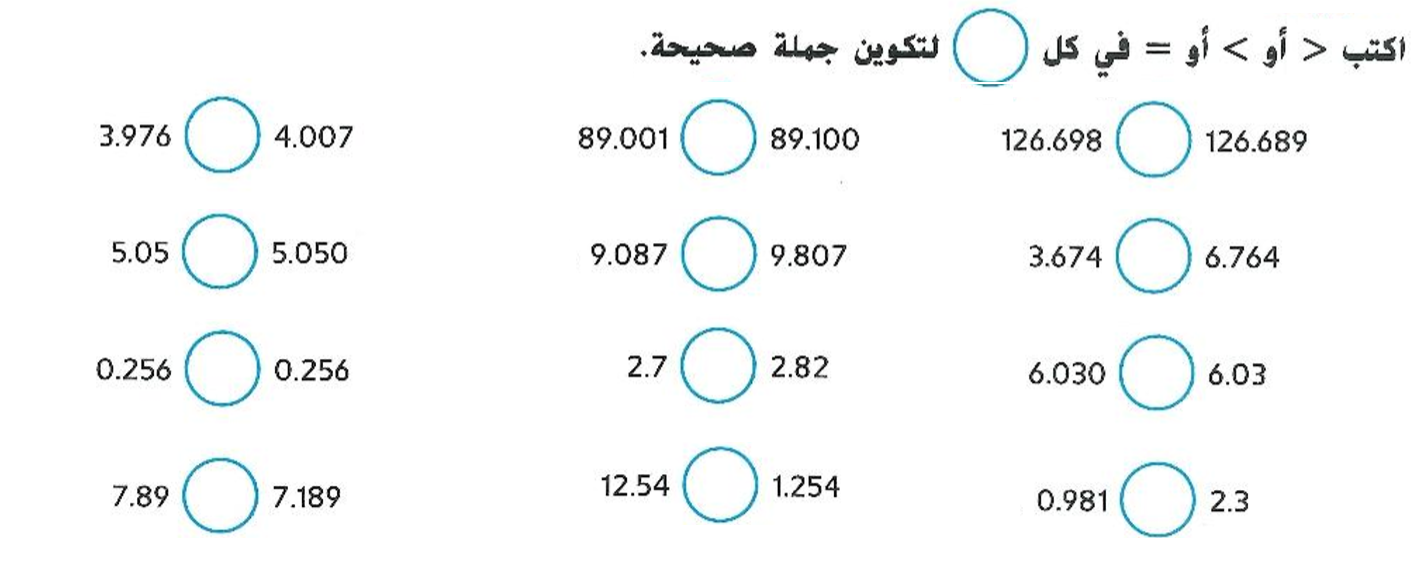 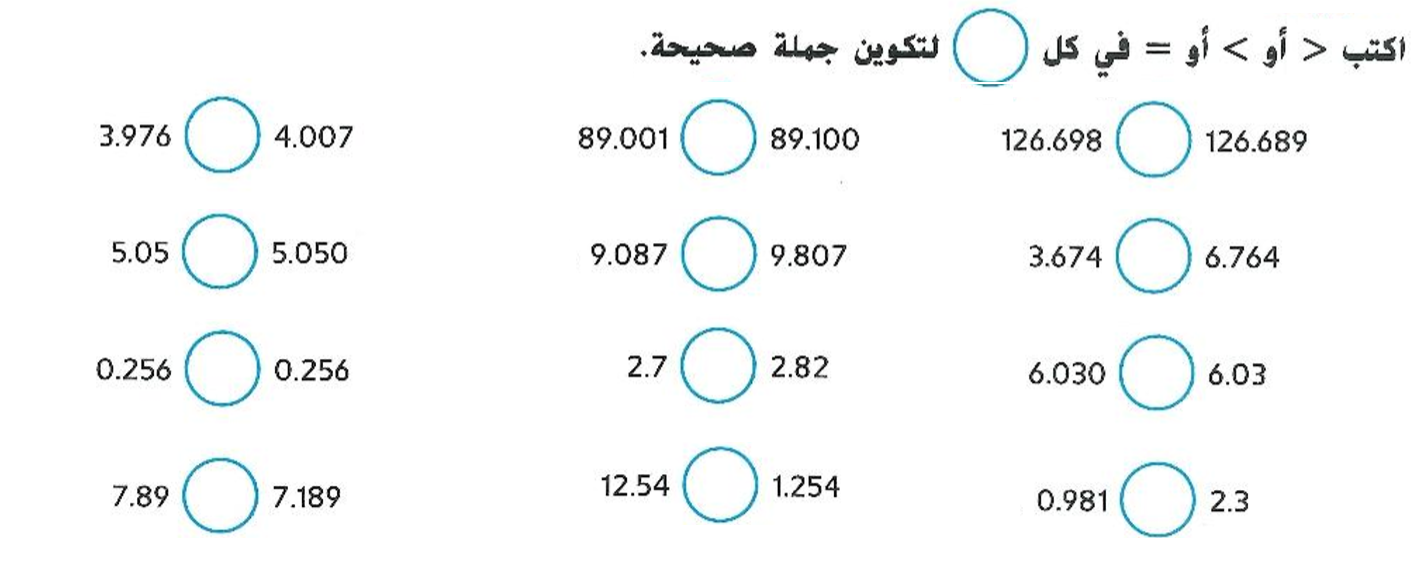 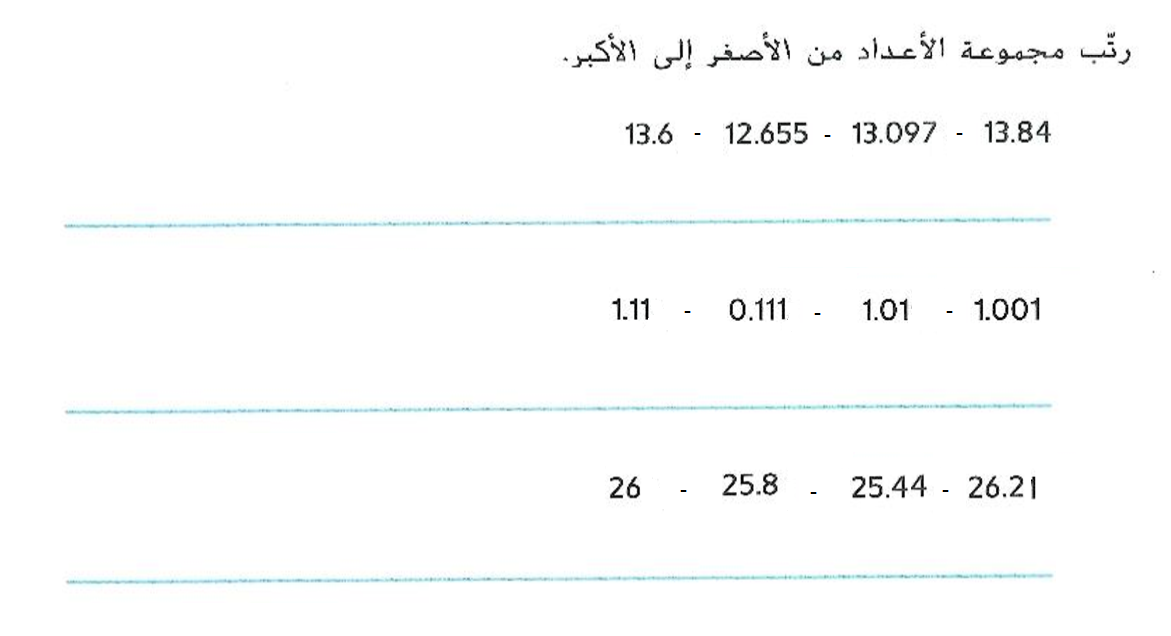 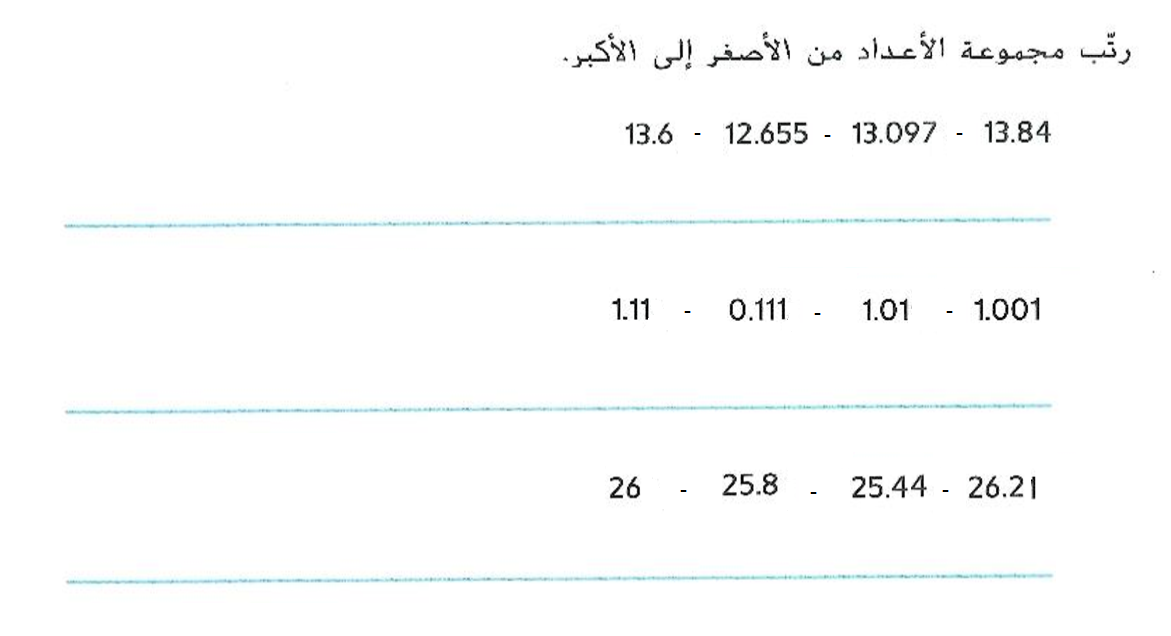 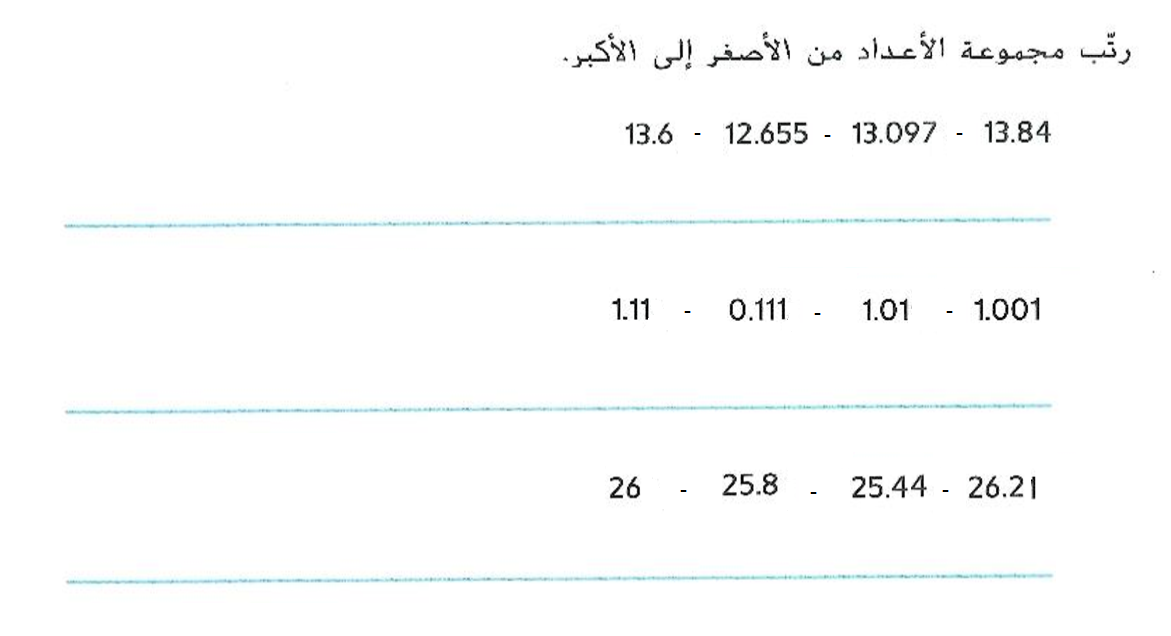 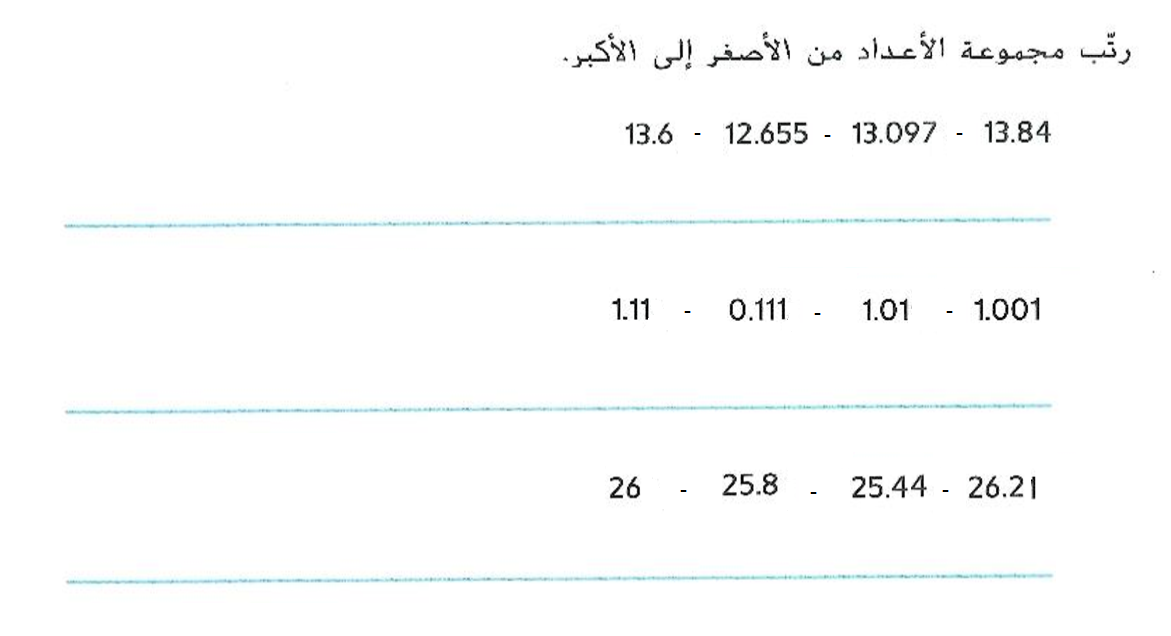 بالتوفيق والنجاح